Modul 5
Datenschutz
Lektion 1
Datenschutz im Alląemeinen: Was Sie wissen müssen
01 Verständnis des Datenschutzes
Was ist Datenschutz?
Was ist der Zweck des Datenschutzes?

Bedeutung des Datenschutzes
Warum ist Datenschutz so wichtig?

EU-DSGVO
Was ist DSGVO?
Was passiert, wenn Sie die persönlichen Daten einer Person
weitergeben?

Übung zur Selbstreflektion
Zeit für Selbstreflexion!
INHALTS- VERZEICHNIS
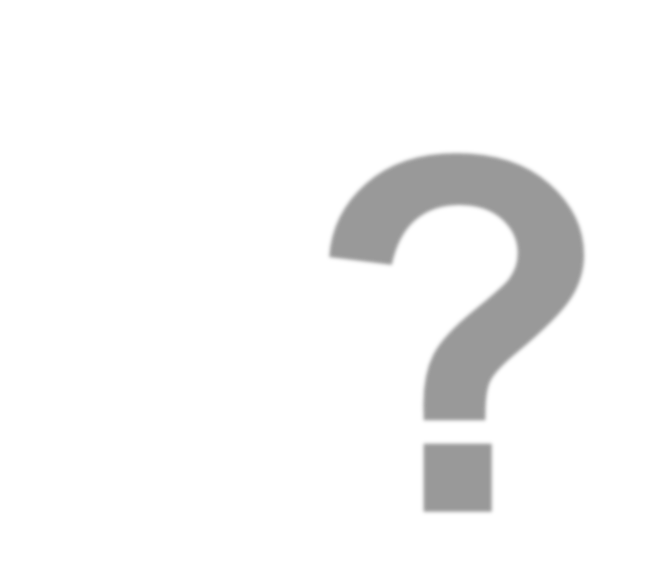 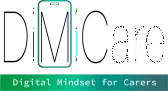 Verständnis des Datenschutzes
Was ist
?
Datenschutz?
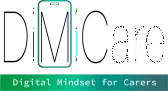 Datenschutz verstehen
Beim Datenschutz geht es darum, wichtige Informationen vor Verfälschung, Kompromittierung oder Verlust zu schützen.1
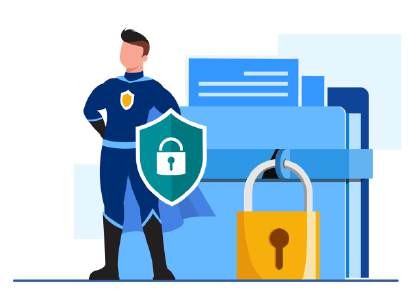 1Boehm (2023). What is Data Security?.Crowdstrike
Entworfen von Freepik
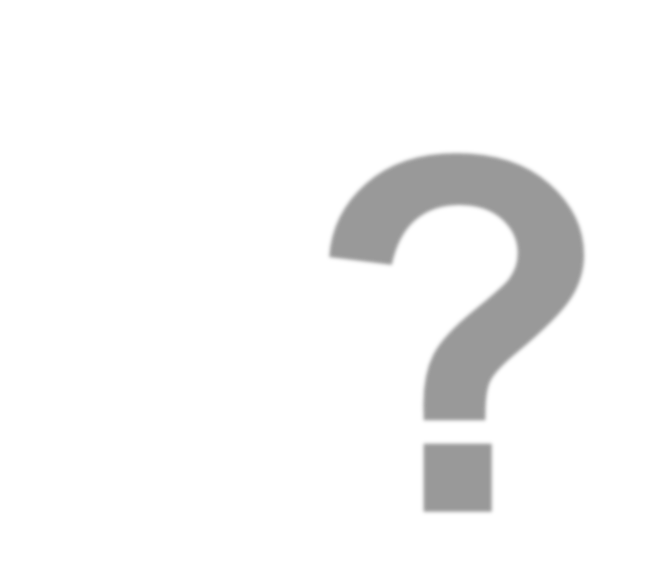 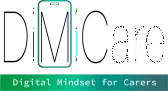 Datenschutz verstehen
Was ist der Zweck des Datenschutzes?
?
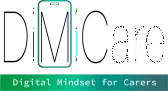 Datenschutz verstehen
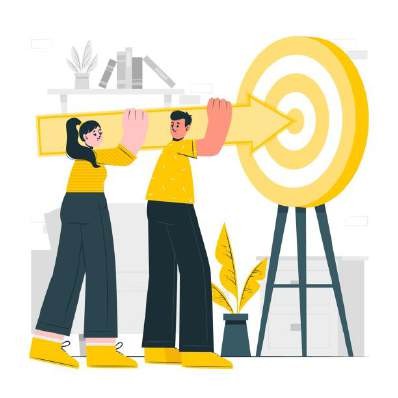 Das Hauptziel ist der Schutz sensibler Daten vor   unbefugtem    Zugriff,   Verwendung, Weitergabe, Veränderung und Vernichtung2 ,
wodurch  die  Privatsphäre  des  Einzelnen gewahrt    und    das    Vertrauen    in Datenverarbeitungsprozesse    sichergestellt wird.
Entworfen von Freepik
2Boehm (2023). What is Data Security?.Crowdstrike
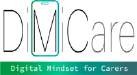 Was sind personenbezogene Daten?
Personenbezogene Daten sind alle Informationen, die sich auf eine identifizierte oder identifizierbare lebende Person beziehen.
Verschiedene Informationen, die zusammengenommen zur Identifizierung einer bestimmten  Person  führen  können,  stellen  ebenfalls  personenbezogene Daten dar.3
3European Commission. What is personal Data?
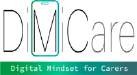 Beispiele für personenbezogene Daten4
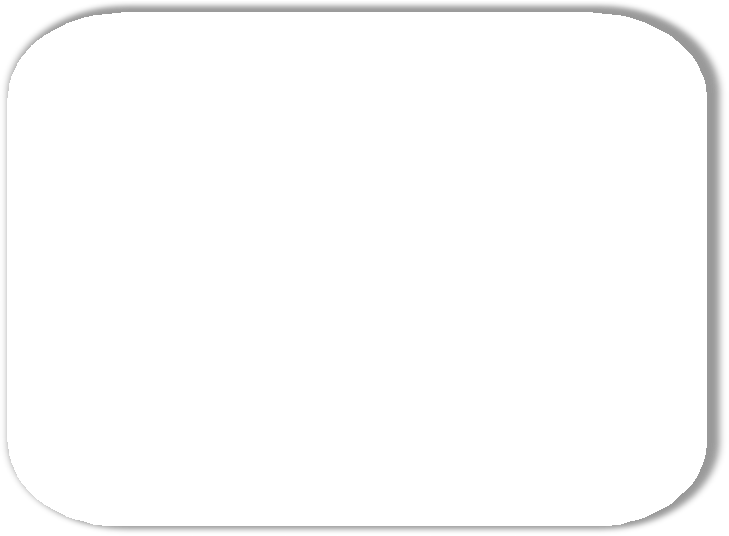 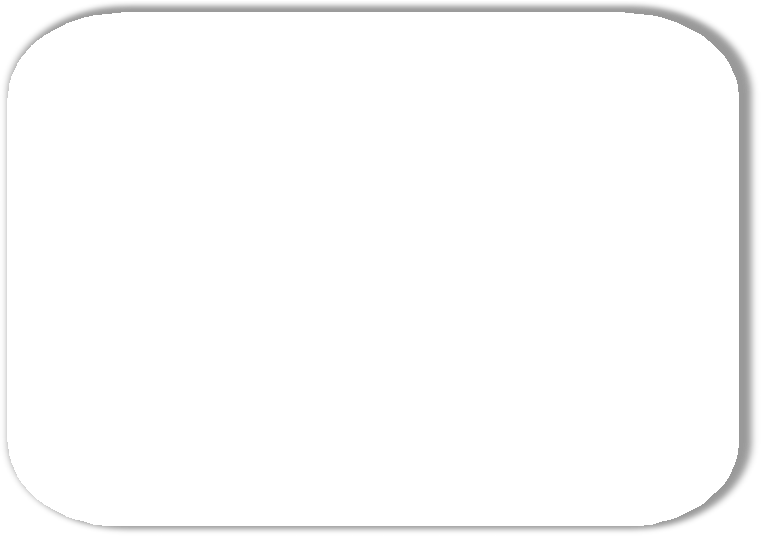 Vorname und Nachname
Adresse
E-Mail-Adresse wie 	name.surname@company.com
Internetprotokoll (IP)-Adresse*
Cookie-ID**
die Werbekennung Ihres Telefons
Daten im Besitz eines Krankenhauses oder eines Arztes, bei denen es sich um ein Symbol zur eindeutigen Identifizierung einer Person handeln könnte
Personalausweisnummer
Standortdaten (zum Beispiel die 	Standortdatenfunktion eines 	Mobiltelefons)
*Eine IP-Adresse (Internet Protocol) ist die eindeutige Identifikationsnummer, die jedem mit dem Internet verbundenen Gerät zugewiesen wird.
** Eine Cookie-ID ist eine eindeutige Kennung, die einem Webbrowser vom Server einer Website zugewiesen wird. Sie hilft der Website, den Browser zu erkennen und seine Aktivitäten, Vorlieben und Einstellungen über verschiedene Seiten oder Besuche auf der Website hinweg zu verfolgen.
3European Commission. What is personal Data?
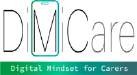 Was sind sensible personenbezogene Daten?
personenbezogene Daten, aus denen die rassische oder ethnische Herkunft, politische Meinungen, religiöse oder philosophische Überzeugungen hervorgehen
Mitgliedschaft in einer Gewerkschaft
genetische Daten, biometrische Daten, die ausschließlich zur Identifizierung
eines Menschen verarbeitet werden
gesundheitsbezogene Daten
Daten über das Sexualleben oder die sexuelle Ausrichtung einer Person
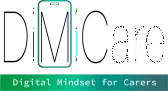 VIDEO
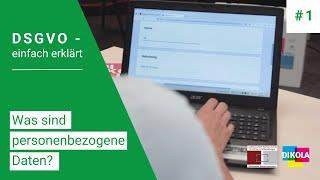 Sehen Sie sich dieses Video über persönliche und sensible Daten an!
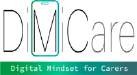 Wann werden Sie mit persönlichen und
sensiblen Daten konfrontiert?

Persönliche und sensible Daten begegnen uns in verschiedenen Lebensbereichen, oft ohne dass wir uns dessen bewusst sind.
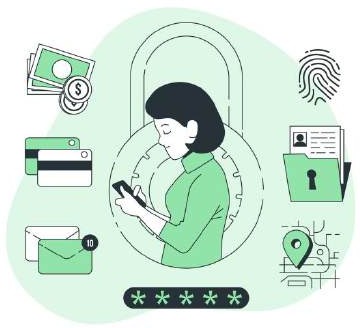 Nun	werden	Ihnen
einige
gängige
Szenarien  vorgestellt,  mit  denen  Sie  im Alltag mit persönlichen und sensiblen Daten in Kontakt kommen könnten.
Entworfen von Freepik
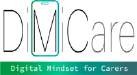 Wann werden Sie mit persönlichen und
sensiblen Daten konfrontiert?
Gesundheitswesen


Jedes Mal, wenn Sie eine Ärzt:in, ein Krankenhaus oder eine Apotheke aufsuchen, geben Sie persönliche Informationen wie Ihre Krankengeschichte, Symptome und Versicherungsdaten an.


Diese Informationen sind für eine angemessene medizinische Versorgung unerlässlich und müssen vertraulich behandelt werden, um Ihre Privatsphäre zu schützen.
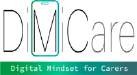 Wann werden Sie mit persönlichen und
sensiblen Daten konfrontiert?
Finanztransaktionen


Wenn Sie mit einer Kreditkarte einkaufen, einen Kredit beantragen oder ein Bankkonto eröffnen, teilen Sie persönliche und finanzielle Informationen wie Ihren Namen, Ihre Adresse, Ihre Sozialversicherungsnummer und Angaben zu Ihrem Einkommen.


Der Schutz dieser Daten ist entscheidend, um Identitätsdiebstahl und Betrug zu verhindern.
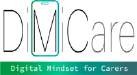 Wann werden Sie mit persönlichen und
sensiblen Daten konfrontiert?
Soziale Interaktionen


Der Austausch persönlicher Informationen mit Freund:innen, Familienmitgliedern und Kolleg:innen durch Gespräche, E-Mails oder Interaktionen in sozialen Medien ist im Alltag üblich.


Auch wenn diese Informationen in der Regel in vertrauensvollen Beziehungen weitergegeben werden, ist es wichtig, auf die Privatsphäre zu achten und die Grenzen anderer zu respektieren.
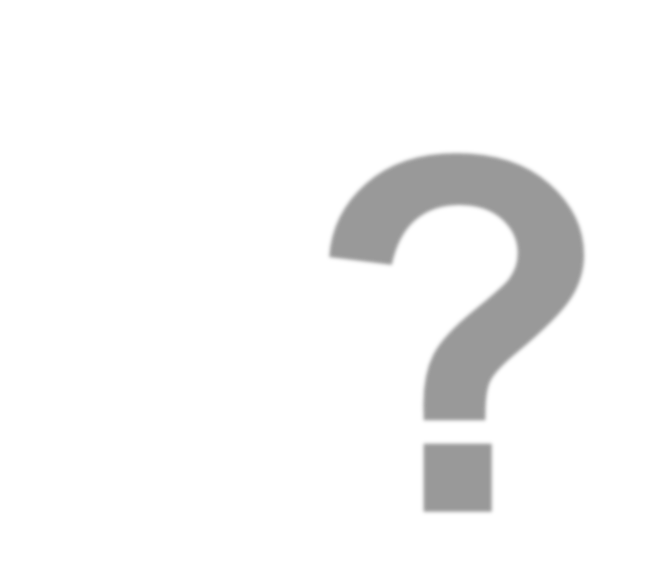 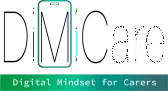 Die Bedeutung des Datenschutzes
Warum ist Datenschut?  z so wichtig
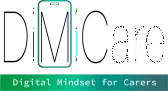 Wichtigkeit des Datenschutzes
Der Schutz der Privatsphäre wird als ein
Grundlegendes Menschenrecht!
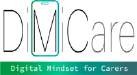 Warum ist Datenschutz wichtig?
Vertrauen bei Nutzer:innen/Kund:innen
aufbauen
Schutz der Rechte von Einzelpersonen
Vermeidung von Rufschädigung
Einhaltung rechtlicher und behördlicher Vorschriften
Globale Perspektiven des Datenschutzes
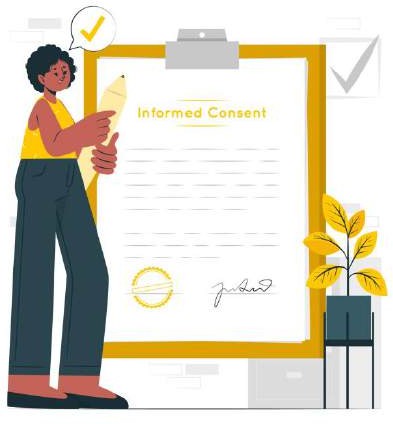 Entworfen von Freepik
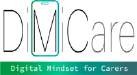 Vertrauen bei den Nutzer:innen aufbauen
Datenschutz ist von grundlegender Bedeutung für die Vertrauensbildung mit den Nutzer:innen
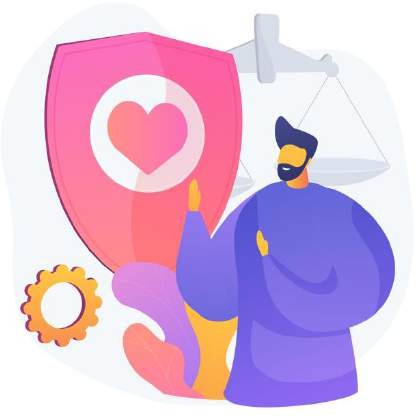 Die Nutzer:innen sind eher bereit, Informationen weiterzugeben, wenn sie darauf vertrauen, dass ihre Daten geschützt sind und verantwortungsvoll gehandhabt werden.
Entworfen von Freepik
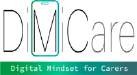 Schutz der Rechte von Einzelpersonen
Der Datenschutz schützt die Rechte des Einzelnen auf
Kontrolle seiner persönlichen Daten
Sie gewährleistet, dass der Einzelne das Recht hat, zu erfahren, welche Daten erhoben und wie sie verwendet werden.
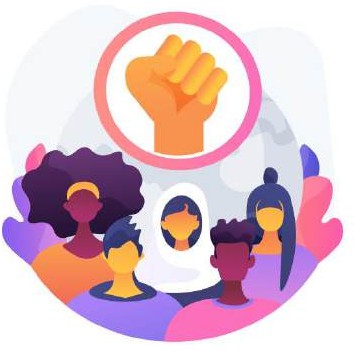 Entworfen von Freepik
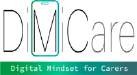 Vermeidung von Rufschädigung
Starke Datenschutzpraktiken verhindern Datenschutzverletzungen und mindern das Risiko von Rufschädigung.
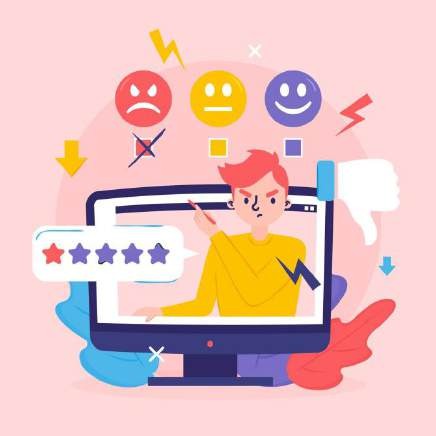 Organisationen, die über solide Datenschutzmaßnahmen verfügen, zeigen ihr Engagement für den Schutz sensibler Informationen.
Entworfen von Freepik
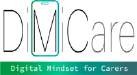 Einhaltung rechtlicher und behördlicher
Vorschriften
Die Einhaltung von Datenschutzbestimmungen wie der DSGVO (Allgemeine Datenschutzgrundverordnung) ist eine gesetzliche Verpflichtung für Organisationen
Die Einhaltung der Vorschriften gewährleistet, dass Organisationen die gesetzlichen Standards für den Umgang mit und den Schutz von personenbezogenen Daten erfüllen.
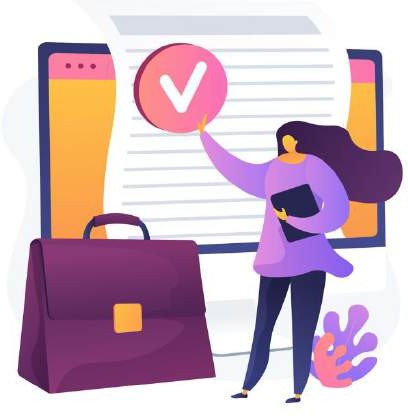 Entworfen von Freepik
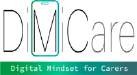 Globale Perspektiven des Datenschutzes
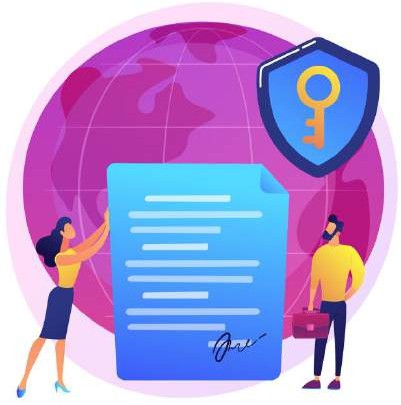 Datenschutz ist ein globales Anliegen mit weltweit unterschiedlichen Regelungen
Das Verständnis und die Einhaltung unterschiedlicher Rechtsordnungen sind für weltweit tätige Organisationen von entscheidender Bedeutung.
Entworfen von Freepik
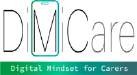 SCHLUSSFOLGERUNGEN
✔ Der Aufbau von Vertrauen ist die Grundlage für den Datenschutz.
✔ Die Wahrung der Rechte des Einzelnen ist eine Priorität.
✔ Die Abmilderung von Rufschädigung durch strenge Datenschutzpraktiken ist entscheidend.
✔ Die Einhaltung der Rechtsvorschriften ist für den Datenschutz unerlässlich.
✔ Globale Perspektiven prägen die Überlegungen zum Datenschutz.
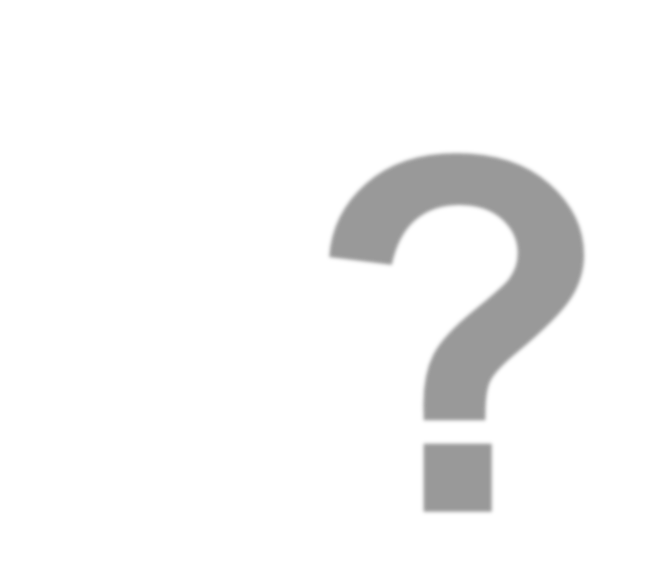 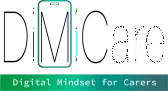 EU-DSGVO
Was ist?
DSGVO
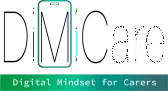 EU-DSGVO
Die 2018 in Kraft getretene DSGVO (Allgemeine Datenschutzgrundverordnung) gibt Einzelpersonen in der Europäischen Union mehr Kontrolle über ihre personenbezogenen Daten und stellt strenge Anforderungen an Organisationen, die
das strengste Datenschutz- und
Sicherheitsgesetz der Welt

Sie gilt in der EU, verpflichtet aber auch Organisationen überall dort, wo sie auf Menschen in der EU abzielen oder Daten über sie sammeln.5
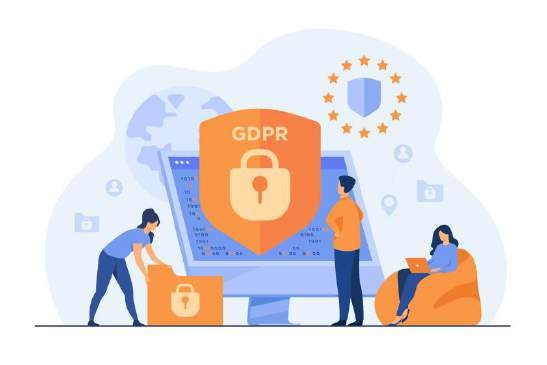 solche Daten verarbeiten.
Entworfen von Freepik

5GDPR.EU.Was ist GDPR?
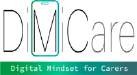 Gegenstand und Ziele der Datenschutz- Grundverordnung6
1
Diese Verordnung enthält Vorschriften über den Schutz natürlicher Personen bei der Verarbeitung personenbezogener Daten und über den freien Verkehr personenbezogener Daten.
2
Diese Verordnung schützt die Grundrechte und -freiheiten natürlicher Personen und insbesondere ihr Recht auf Schutz der personenbezogenen Daten.
3
Der freie Verkehr personenbezogener Daten innerhalb der EU darf aus Gründen des Schutzes natürlicher Personen bei der Verarbeitung personenbezogener Daten weder eingeschränkt noch verboten werden.
6 GDPR-INFO.eu. Art.1 GDPR Subject-matter and objectives
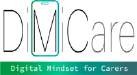 Die Grundprinzipien der DSGVO
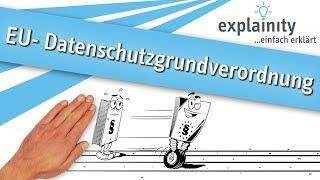 In diesem Video erfahren Sie mehr über die
DSGVO!
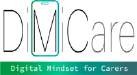 Die Grundsätze der GDPR
Rechtmäßigkeit, Fairness und Transp
Zweckbindung
Minimalisierung von Daten
Genauigkeit
Beschränkung der Speicherung
Integrität und Vertraulichkeit
Rechenschaftspflicht7
arenz
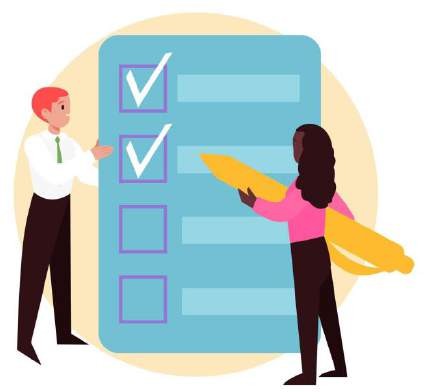 Entworfen von Freepik
7 Information Commissioner‘s Office. A guide to the data protection principles
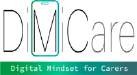 Die Grundsätze der DSGVO
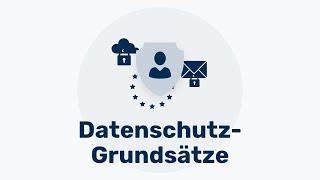 Sehen Sie sich das Video an, um mehr über vier ausgewählten Grundsätzen der DSGVO zu erfahren
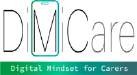 Die Grundsätze der GDPR
Behalten Sie die Grundsätze immer im Hinterkopf, wenn Sie mit personenbezogenen Daten arbeiten!
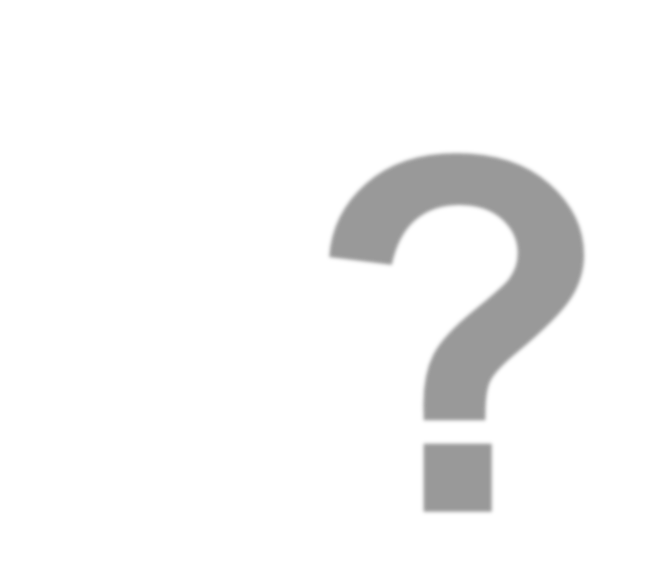 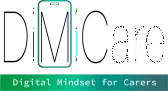 EU-DSGVO
Was passiert, wenn Sie
die persönlichen? einer Person weitergeben
Daten
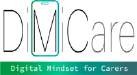 Datenpanne
Der unbefugte Zugriff auf oder die Offenlegung von sensiblen Informationen, die häufig durch Cyberangriffe, menschliches Versagen oder böswillige Aktivitäten verursacht werden und Risiken für Einzelpersonen und Organisationen darstellen, wird als Datenpanne bezeichnet..1
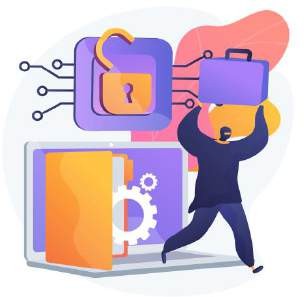 8 European Commission. What is a data breach what do we have to do in case of a data breach?
Entworfen von Freepik
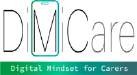 Datenpanne
Wichtigkeit von schnellem Handeln
Rasches Handeln ist entscheidend, um potenzielle Schäden zu minimieren und die gesetzlichen Verpflichtungen zu erfüllen!
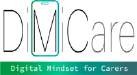 Datenpanne
Was ist im Falle einer Datenpanne zu tun?

Isolieren und eindämmen:
Identifizieren Sie die Quelle der Sicherheitsverletzung und isolieren Sie die
betroffenen Systeme.

Bewertung der Auswirkungen:
Bewerten Sie den Umfang und die Schwere der Verletzung.

Benachrichtigen Sie die betroffenen Parteien:
Meldung des Verstoßes an die Vorgesetzten und den Datenschutzbeauftragten (DSB), den IT-Support und ggf. andere zuständige Behörden.
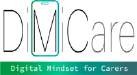 Datenschutzbeauftragte:r (DSB)
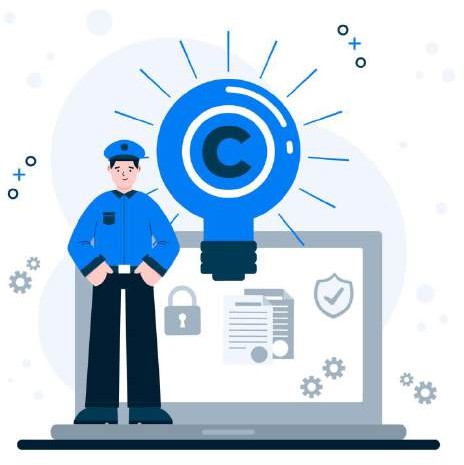 Der:die behördliche Datenschutzbeauftragte (DSB) ist dafür zuständig, die Einhaltung der Datenschutzgesetze   in   einer   Organisation sicherzustellen,  in Fragen des Datenschutzes zu	beraten,	Folgenabschätzungen durchzuführen,  als  Ansprechpartner  für  die Aufsichtsbehörden  zu  fungieren  und  durch Schulungen  und  Sensibilisierungsmaßnahmen eine Kultur des Datenschutzes zu fördern.
Entworfen von Freepik

8 EUROPEAN DATA PROTECTION SUPERVISOR. Data Protection Officer (DPO)
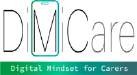 Datenschutzbeauftragte:r (DSB)
Wie können sie Ihnen helfen?
Jede	Organisation/jedes	Unternehmen	in
der
EU,	das
DSB
personenbezogene	Daten	verarbeitet,	muss	eine:n
zuweisen.
Bitten Sie Ihre Arbeitgeber:innen immer darum,
Ihnen mitzuteilen, wer die:der DSB ist!

Falls Sie eine Datenpanne begehen oder feststellen, wenden Sie sich an Ihre:n DSB, die Ihnen mitteilen wird, wie Sie in dieser Angelegenheit vorgehen sollen.
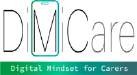 Datenschutzbeauftragte:r (DSB)
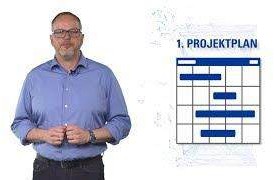 Schauen Sie sich dieses Video an, wenn Sie wissen möchten,
was genau der DOP macht und welche Aufgaben er hat!
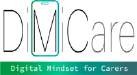 Datenpanne
Alltagsszenario

Sophia arbeitet als Pflegerin in einer Altenpflegeeinrichtung. Eines Tages sendet sie versehentlich
eine    E-Mail    mit    sensiblen    Bewohnerdaten    an    den    falschen    Empfänger.

Beim Versand eines monatlichen Behandlungsplans an die Familie eines Bewohners gibt Sophia versehentlich  eine  falsche  E-Mail-Adresse  an.  Die  E-Mail  enthält  persönliche  Daten  wie Krankenakten,  Ernährungsgewohnheiten  und  Pflegepläne  eines  älteren  Bewohners.

Als Sophia ihren Fehler bemerkt, wendet sie sich sofort an die Datenschutzbeauftragte (DSB) der Einrichtung, um die Datenschutzverletzung zu melden und Einzelheiten über den Inhalt der E-Mail und den unbeabsichtigten Empfänger mitzuteilen. Der behördliche Datenschutzbeauftragte bewertet die potenziellen Auswirkungen der Datenschutzverletzung unter Berücksichtigung der sensiblen Daten der Bewohner und des potenziellen Risikos für deren Privatsphäre und Sicherheit.
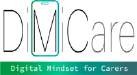 Datenpanne
Alltagsszenario

Der DSB setzt sich mit dem unbeabsichtigten Empfänger, der ein Familienmitglied eines der Bewohner ist, in Verbindung und erklärt  ihm die Situation. Der Empfänger wird aufgefordert, die E-Mail und alle zugehörigen Anhänge zu löschen, um eine weitere Verbreitung der Informationen zu verhindern.

Sophia informiert ihren Vorgesetzten und die Verwaltung der Einrichtung über die Datenschutzverletzung und betont, wie wichtig es ist, die E-Mail-Empfänger zu überprüfen und ordnungsgemäße Verfahren zur Datenverarbeitung einzuhalten, um ähnliche Vorfälle in Zukunft zu vermeiden.

Die  Einrichtung  prüft,  ob es  notwendig  ist, die betroffenen Bewohner    und    ihre    Angehörigen    über    die
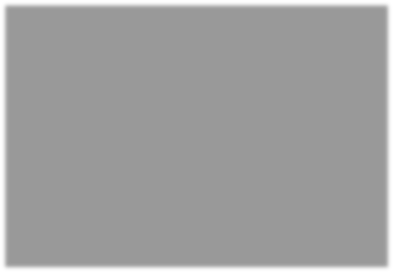 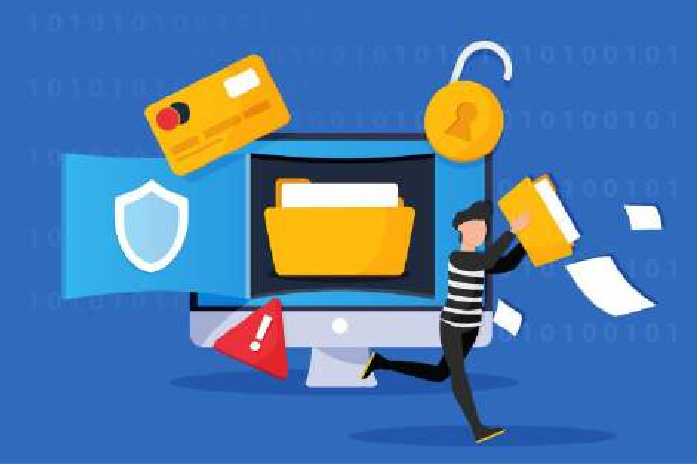 Datenschutzverletzung zu informieren und ihnen Informationen über den Vorfall und die Maßnahmen, die sie zum Schutz ihrer Daten ergreifen können, zur Verfügung zu stellen.
Entworfen von Freepik
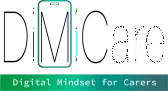 Zusammenfassung
Dieses Modul zum Datenschutz in der Altenpflege vermittelt ein umfassendes Verständnis der wichtigsten Grundsätze und Praktiken. Es beginnt mit der Bedeutung des Datenschutzes im Kontext der Altenpflege und betont die Sensibilität der Daten in der Altenpflege. Das Modul befasst sich mit den wesentlichen Begriffen, Konzepten und Vorschriften im Zusammenhang mit dem Datenschutz, einschließlich der Allgemeinen Datenschutzverordnung (DSGVO), sowie mit Überlegungen zu den Menschenrechten und zur ethischen Nutzung von Technologien. Die Lernenden erkunden die Bedeutung der Einhaltung von Vorschriften, lernen Sicherheitsmaßnahmen kennen und vertiefen sich in Fallstudien, um praktische Einblicke zu gewinnen.
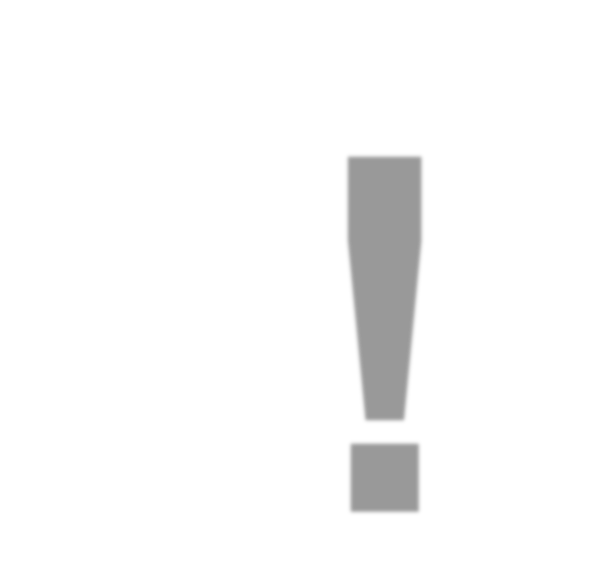 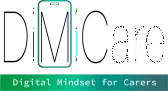 Übung zur Selbstreflexion
Zeit für Selbstreflexion
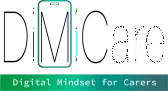 Übung zur Selbstreflexion
Im Folgenden finden Sie Fragen, die sich auf den Inhalt dieser Einheit beziehen.

Denken Sie über die Fragen nach und beantworten Sie sie, indem Sie in Ihr (digitales) Tagebuch schreiben!
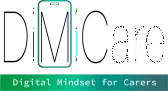 Übung zur Selbstreflexion
Welches  Schlüsselkonzept  zum  Datenschutz  oder  zur  Datenschutz- Grundverordnung fanden Sie am wichtigsten oder interessantesten? Wie könnten Sie dieses Konzept in Ihrem täglichen Leben oder bei Ihrer Arbeit anwenden?

Können Sie eine Situation in Ihrem persönlichen oder beruflichen Leben nennen, in der das Erkennen sensibler Daten entscheidend sein könnte? Wie könnte sich Ihr Bewusstsein auf Ihre Entscheidungsfindung in dieser Situation auswirken?

Nachdem Sie sich über die Rechte des Einzelnen beim Datenschutz informiert haben,  welches  Recht  ist  Ihrer  Meinung  nach  für  den  Einzelnen  am wertvollsten? Wie kann die Achtung dieser Rechte sowohl dem Einzelnen als auch den Organisationen zugute kommen?
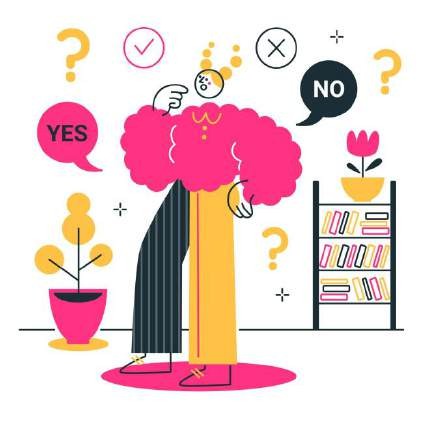 1
Entworfen von Freepik
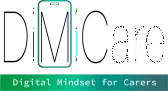 Herzlichen Glückwunsch, Sie haben Einheit 1 des Moduls 5 abgeschlossen.
Gut gemacht!
Entworfen von Freepik
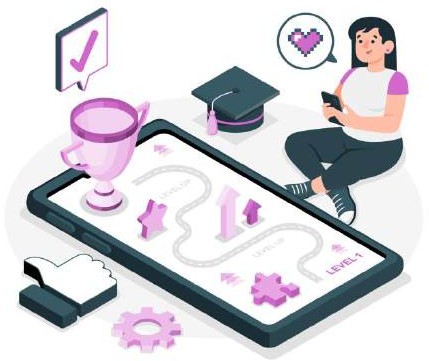 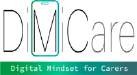 Literaturverzeichnis
Boehm, Amber (2023). What is Data Security?.Crowdstrike https://www.crowdstrike.com
European Commission. What is personal Data? https://commission.europa.eu/law/law-topic/data-protection/reform/what-personal-data_en
GDPR.EU. What is GDPR? https://gdpr.eu/what-is-gdpr/
GDPR-INFO.eu. Art.1 GDPR Subject-matter and objectives https://gdpr-info.eu/art-1-
gdpr/#:~:text=1%20GDPR%20Subject%2Dmatter%20and,free%20movement%20of%20personal%20data.
Information Commissioner‘s Office. A guide to the data protection principles https://ico.org.uk/for-organisations/uk-gdpr-guidance-and- resources/data-protection-principles/a-guide-to-the-data-protection-principles/
European Commission. What is a data breach what do we have to do in case of a data breach? https://commission.europa.eu/law/law-topic/data- protection/reform/rules-business-and-organisations/obligations/what-data-breach-and-what-do-we-have-do-case-data- breach_en#:~:text=A%20d1ata%20breach%20occurs%20when,of%20confidentiality%2C%20availability%20or%20integrity.
•
•
EUROPEAN DATA PROTECTION SUPERVISOR. Data Protection Officer (DPO). https://www.edps.europa.eu/data-protection/data- protection/reference-library/data-protection-officer-dpo_en
IT Governance Ltd. GDPR Explained | Personal Data vs. Sensitive Data https://www.youtube.com/watch?v=4qYMWiSyIOk IT Governance Ltd. What is the GDPR? | A summary of the EU GDPR https://www.youtube.com/watch?v=Assdm6fIHlE Privacy Kitchen. What are the 7 principles of GDPR? https://www.youtube.com/watch?v=NcHSD3fWJiQ
•
•
•
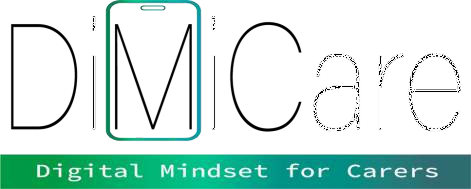 Diese Lerneinheit wurde im Rahmen des Erasmus+ KA2-Projekts DiMiCare entwickelt und wird mit Unterstützung der Europäischen Union finanziert. Die Arbeit ist für Bildungszwecke bestimmt und steht unter der Creative Commons Attribution-NonCommercial-ShareAlike 4.0 International License @ The DiMiCare Consortium (mit Ausnahme der referenzierten Screenshots und Inhalte).
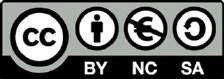 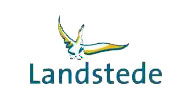 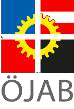 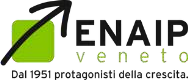 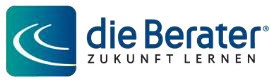 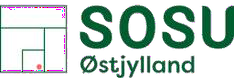 Gefördert von der Europäischen Union. Die geäußerten Ansichten und Meinungen sind jedoch ausschließlich die des Autors/der Autoren und spiegeln nicht unbedingt die der Europäischen Union oder der OeAD-GmbH wider. Weder die Europäische Union noch die Bewilligungsbehörde können für sie verantwortlich gemacht werden.
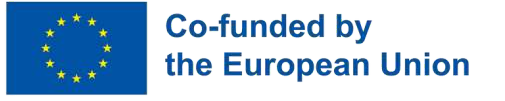 Modul 5
Datenschutz
Lektion 2


Datenschutz in der Altenpfleąe: Entsprechend handeln
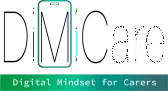 01 Wichtigkeit des Datenschutzes in der Altenpflege
Warum ist Datenschutz in der Altenpflege wichtig?


02 Ethischer Umgang mit Daten
Was bedeutet der ethische Umgang mit Daten in der Altenpflege?
INHALTS- VERZEICHNIS
03 Datenschutz und sensible Daten
Wann werde ich bei meiner täglichen Arbeit mit sensiblen
Daten oder Datenschutz konfrontiert?
04 DSGVO in der Altenpflege
Wie wende ich GDPR bei meiner Arbeit an?


05 Übung zur Selbstreflexion
Zeit für Selbstreflexion!
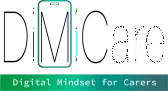 Wichtigkeit des Datenschutzes in der Altenpflege
Datenschutz ist in der Altenpflege essenziell, um die persönlichen Daten und das Wohl älterer Menschen zu schützen.
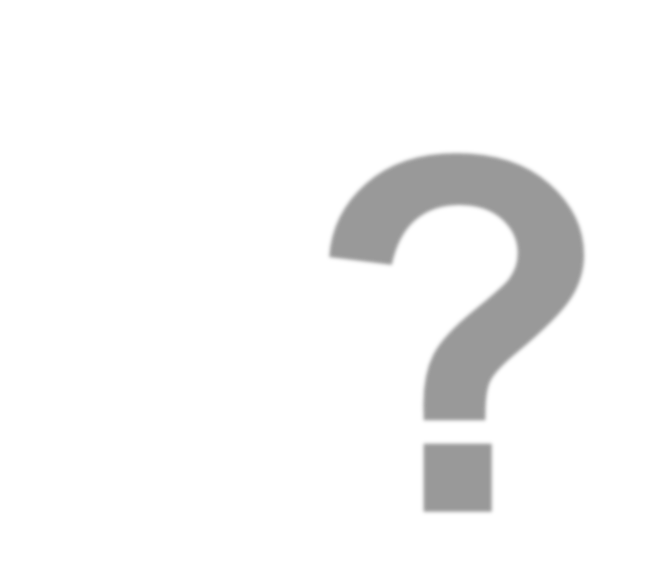 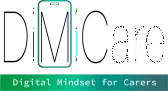 Wichtigkeit des Datenschutzes in der Altenpflege
Warum ist Datenschutz in ? der Altenpflege wichtig?
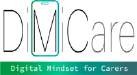 Privatsphäre und Menschenwürde
Ältere Menschen haben wie alle anderen auch ein Recht auf Privatsphäre und Würde.

Der  Datenschutz  stellt  sicher,  dass  ihre  persönlichen Daten,     einschließlich     Gesundheitsdaten     und Lebensgewohnheiten, vertraulich behandelt und nur für die vorgesehenen Zwecke verwendet werden.
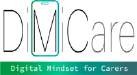 Gefährdete Bevölkerung
Ältere	Menschen	sind	möglicherweise	anfälliger	für
Ausbeutung oder Identitätsdiebstahl.
Datenschutzmaßnahmen    verhindern unbefugten  Zugriff  auf  sensible  Daten und  reduzieren  das  Risiko  finanzieller und persönlicher Schäden.
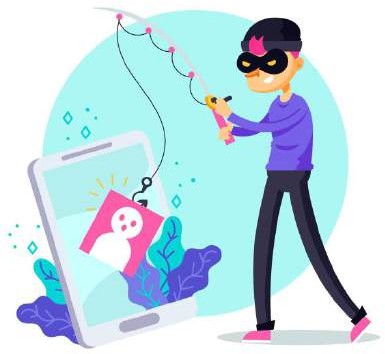 Entworfen von Freepik
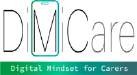 Informationen zum Gesundheitswesen
Wie im Gesundheitswesen spielt auch in der Altenpflege die Verwaltung von Krankenakten eine wichtige Rolle.

Der   Schutz   dieser   Daten   ist   entscheidend   für personalisierte Pflege, Vertrauen und die Einhaltung von Vorschriften.
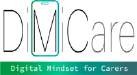 Kommunikation zwischen Familie und Betreuern
Die Pflege älterer Menschen erfordert oft den Austausch mit Familien und Pflegekräften.

Der  Datenschutz  stellt  sicher,  dass  Informationen angemessen und sicher weitergegeben werden, was das Vertrauen zwischen aller Beteiligten stärkt.
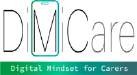 Missbrauchsvermeidung
Ältere Menschen sind oft Missbrauchsgefährdet, und der Schutz ihrer Daten hilft, solche Situationen zu erkennen und zu verhindern.
Überwachungs- und Beristerstattungsmechanismen können dabei die Privatsphäre wahren.
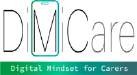 Rechtliche und ethische Erwägungen
In vielen Regionen gibt es spezielle Vorschriften für den Schutz personenbezogener Daten, und die Anbieter von Altenpflegeleistungen müssen diese Gesetze einhalten.

Ethische Erwägungen betonen auch, wie wichtig es ist, die  Autonomie  und  Privatsphäre  älterer  Menschen  zu respektieren.
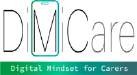 Technologische Integration
Der	zunehmende
Einsatz
von	Technologien	in	der
und
Altenpflege,	wie
Smart-Home-Geräten
Gesundheitsüberwachung,     macht     Datenschutz wichtiger, um unbefugten Zugriff und Missbrauch der erfassten Daten zu verhindern.
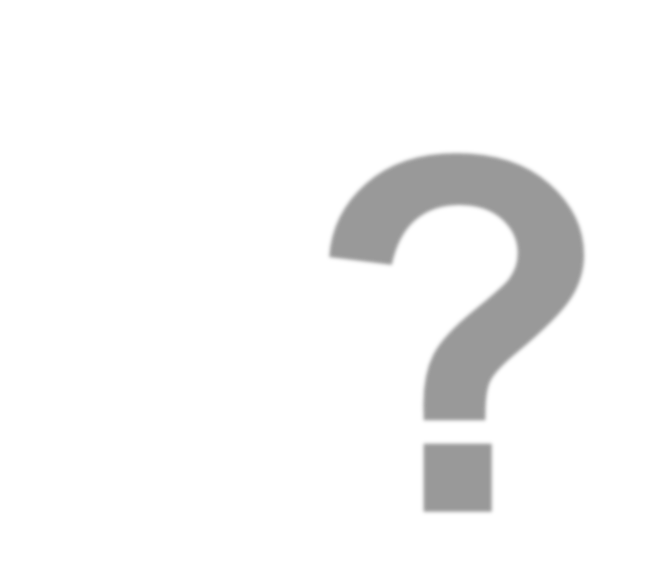 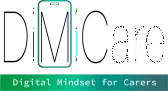 Ethischer Umgang mit Daten
Was bedeutet der ethische Umgan? g mit Daten in der Altenpflege?
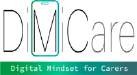 Ethischer Umgang mit Daten
Zum ethischen Umgang mit Daten in der Altenpflege gehört die respektvolle und verantwortungsvolle Nutzung, die Achtung der Privatsphäre des Einzelnen, die  Einholung  einer  informierten  Zustimmung  zur  Datenerhebung,  die Gewährleistung von Datensicherheit und Vertraulichkeit und die Verwendung der Daten für legitime und nützliche Zwecke.1


Zudem müssen Transparenz, die Kontrolle der eigenen Daten und die Einhaltung gesetzlicher und ethischer Standards gewährleistet sein.
1Porsdam Mann, Savulescu, Sahakian. Erleichterung der ethischen Nutzung von Gesundheitsdaten zum Wohle der Gesellschaft: elektronische Gesundheitsdatensätze, Einwilligung und die Pflicht zur einfachen Rettung
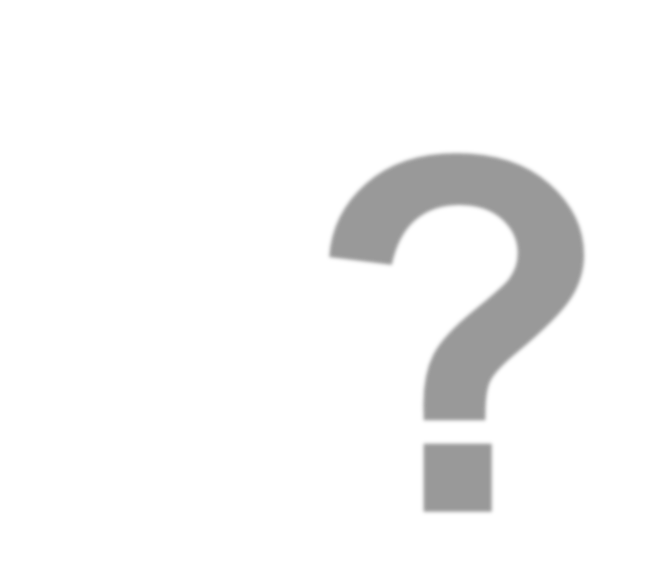 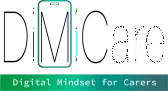 Datenschutz und sensible Daten
Wann bin ich bei meiner täglichen Arbeit mit sensiblen Daten od?er Datenschutz konfrontiert
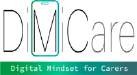 Wann bin ich mit sensiblen Daten konfrontiert?
Krankenakten für Patient:innen
Sie haben möglicherweise Zugang zu den Gesundheitsakten der von Ihnen betreuten Personen und sind für deren Pflege verantwortlich.

Diese Informationen umfassen die Krankengeschichte, den aktuellen Gesundheitszustand, Medikamente und Behandlungspläne.

Der Umgang mit diesen Daten und ihre Sicherung sind entscheidend  für  den  Schutz  der  Privatsphäre  und  die Einhaltung der Datenschutzbestimmungen.
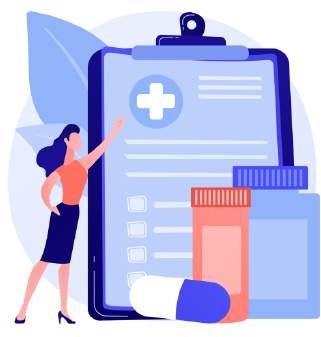 Entworfen von Freepik
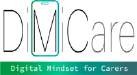 Wann bin ich mit sensiblen Daten konfrontiert?
Persönliche Präferenzen und Informationen zum
Lebensstil
Ältere	Menschen	teilen Lebensgewohnheiten Pflegeassistenz.
ihre	persönlichen	Präferenzen,	ihre
der
und	ihren	Tagesablauf	oft	mit
Diese Informationen sind sensibel und sollten vertraulich behandelt werden, um eine  personalisierte  und respektvolle  Betreuung zu gewährleisten.
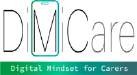 Wann bin ich mit sensiblen Daten konfrontiert?
Kommunikation mit Familienmitgliedern

Der Kontakt zu den Familien der betreuten Personen kann den Austausch von Informationen über das Wohlergehen der Person beinhalten.

Zur Wahrung der Privatsphäre gehört auch, dass nur relevante und  notwendige  Informationen  weitergegeben  werden  und gegebenenfalls die Zustimmung eingeholt wird.
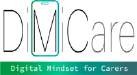 Wann bin ich mit sensiblen Daten konfrontiert?
Hilfe bei der persönlichen Pflege

Die	Hilfe	bei	der	körperlichen	Pflege,	z.	B.	beim	Baden	oder
Anziehen, erfordert engen und persönlichen Kontakt.

Die Wahrung der Privatsphäre und der Würde des Einzelnen
ist ein wichtiger Aspekt des Datenschutzes in der Pflege!
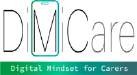 Wann bin ich mit sensiblen Daten konfrontiert?
Medikamenten-Management

Die   Verabreichung   von   Medikamenten   erfordert   genaue Aufzeichnungen und die Einhaltung strenger Protokolle. Der Schutz dieser Informationen ist entscheidend für das Wohlergehen des   Einzelnen   und   die   Einhaltung   der   Vorschriften   im Gesundheitswesen.
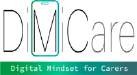 Wann bin ich mit sensiblen Daten konfrontiert?
Technologieeinsatz in der Pflege
Der	Einsatz	von	Technologien	wie	elektronischen
oder	Hilfsmitteln	kann	den	Umgang	mit
Gesundheitsakten
sensiblen Daten beinhalten. Es muss sichergestellt werden, dass diese Technologien sicher verwendet werden und der Zugang auf befugtes Personal beschränkt ist.
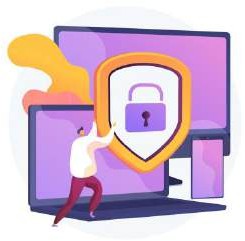 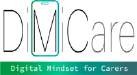 Wann bin ich mit sensiblen Daten konfrontiert?
Berichterstattung und Dokumentation
Die	Meldung	von
Zwischenfällen
oder		Änderungen	 des eine	genaue	und
Gesundheitszustands	einer
Person
erfordert
rechtzeitige Dokumentation.

Zu  den  angemessenen  Datenschutzmaßnahmen  gehört  es, sicherzustellen, dass diese Informationen nur an relevante Parteien weitergegeben und sicher aufbewahrt werden.
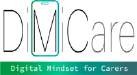 Wann bin ich mit sensiblen Daten konfrontiert?
Interaktionen mit anderen medizinischen Fachkräften
Die    Zusammenarbeit    mit    anderen    Fachkräften    des Gesundheitswesens,  z.  B.  Krankenschwestern  oder  Ärzt:innen, kann  den  Austausch  von  Informationen  über  die  von  Ihnen betreuten Personen erfordern. Es ist wichtig, sicherzustellen, dass diese  Kommunikation  sicher  und  mit  den  entsprechenden Berechtigungen erfolgt.
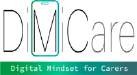 Wann bin ich mit sensiblen Daten konfrontiert?
Alltagsszenario

Als  Pflegehilfskraft  haben  Sie  regelmäßig  mit  sensiblen  persönlichen Informationen über Patient:innen oder Kund:innen zu tun, einschließlich deren Krankengeschichte, Medikamenteneinnahme und persönlichen Vorlieben.

Eines Tages, während Sie auf der Pflegestation am Computer arbeiten, erhalten   Sie   einen   Anruf   von   jemandem,   der   behauptet,   ein Familienmitglied eines Patienten zu sein, den Sie betreuen. Er bittet um einen aktuellen Bericht über den Zustand des Patienten und die jüngsten Änderungen in seinem Behandlungsplan.
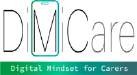 Wann bin ich mit sensiblen Daten konfrontiert?
Alltagsszenario


In dieser Situation sind Sie mit Datenschutzbedenken
konfrontiert.
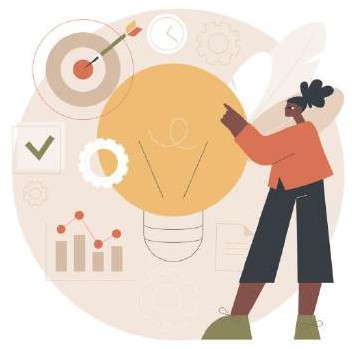 So könnten Sie damit umgehen!
Entworfen von Freepik
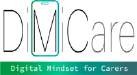 Wann bin ich mit sensiblen Daten konfrontiert?
Alltagsszenario
Erstens müssen Sie die Identität des Anrufers überprüfen. Fragen Sie nach spezifischen Informationen, die nur ein Familienmitglied kennen würde, z.B. das Geburtsdatum des Patienten oder ein zuvor vereinbartes Passwort oder einen Code.

Denken Sie an Ihre Pflicht zur Wahrung des Patientengeheimnisses. Auch wenn der Anrufer seriös  klingt,  sollten  Sie  keine  sensiblen  Informationen  am  Telefon  teilen,  ohne  sie  zu überprüfen.

Informieren Sie den Anrufer darüber, dass Sie die Verfahren der Einrichtung für die Weitergabe von Patientendaten befolgen müssen. Erklären Sie, dass Sie die Beziehung zwischen dem Anrufer und dem Patienten überprüfen und die Identität des Anrufers feststellen müssen, bevor Sie Einzelheiten mitteilen.
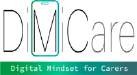 Wann bin ich mit sensiblen Daten konfrontiert?
Alltagsszenario
Wenn Sie unsicher sind, wie Sie vorgehen sollen, wenden Sie sich an Ihre:n Vorgesetzte:n oder den:die Datenschutzbeauftragte:n der Einrichtung. Sie können Ihnen Ratschläge für den Umgang mit solchen Situationen geben und gleichzeitig die Einhaltung der Datenschutzgesetze und -vorschriften gewährleisten.

Dokumentieren Sie die Einzelheiten des Anrufs, einschließlich des Namens des Anrufers (falls angegeben), des Zwecks des Anrufs und aller Schritte, die zur Überprüfung der Identität des Anrufers unternommen wurden. Diese Dokumentation kann als Nachweis dafür dienen, dass Sie die Datenschutzprotokolle einhalten.

Wenn Sie diese Schritte befolgen, können Sie das Patientengeheimnis wahren und die Einhaltung der Datenschutzbestimmungen sicherstellen, während Sie gleichzeitig effektiv mit den betroffenen Familienmitgliedern kommunizieren.
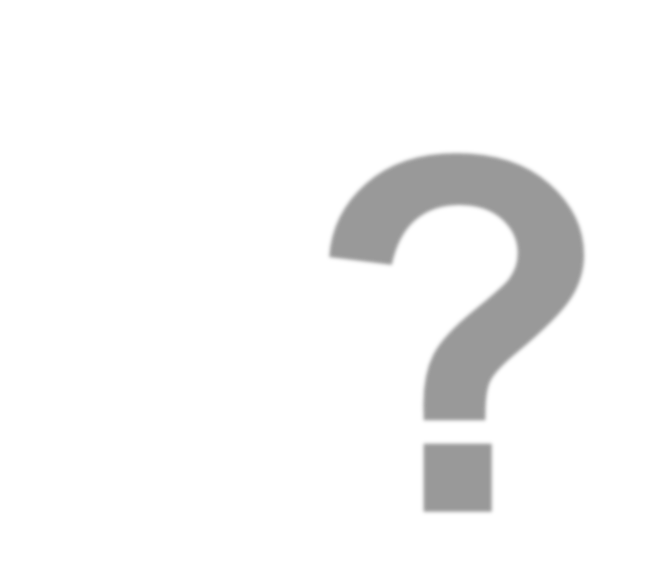 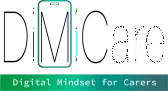 DSGVO in der Altenpflege
Wie wende ich DSGVO bei meiner Arbeit an
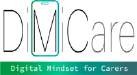 DSGVO in der Altenpflege
Die  EU-DSGVO  (Datenschutz  Grundverordnung)  gilt auch für Altenpflegeeinrichtungen, da diese in großem Umfang personenbezogene Daten verarbeiten.
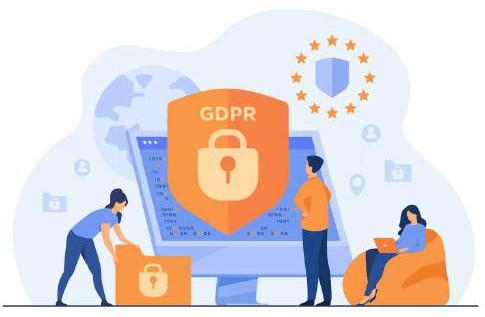 Entworfen von Freepik
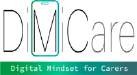 DSGVO in der Altenpflege
In der DSGVO werden sogar die spezifischen Vorschriften und die Bedeutung des Datenschutzes  und  des  Umgangs  mit  sensiblen  Daten  im  Gesundheitssektor  im Allgemeinen dargelegt.
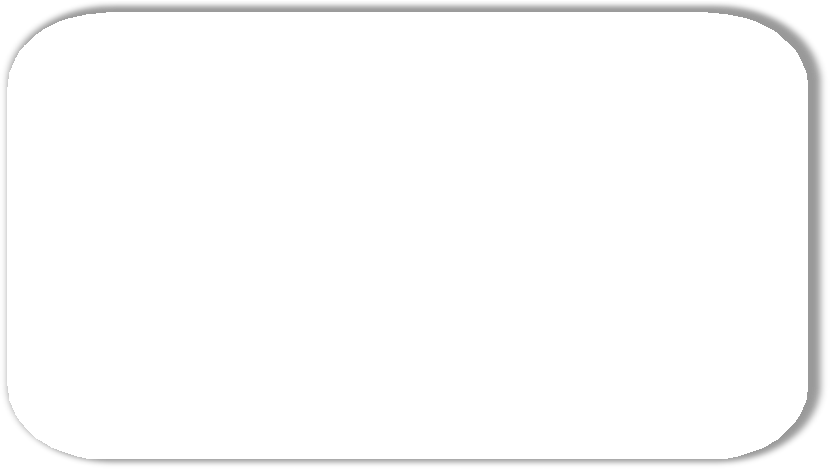 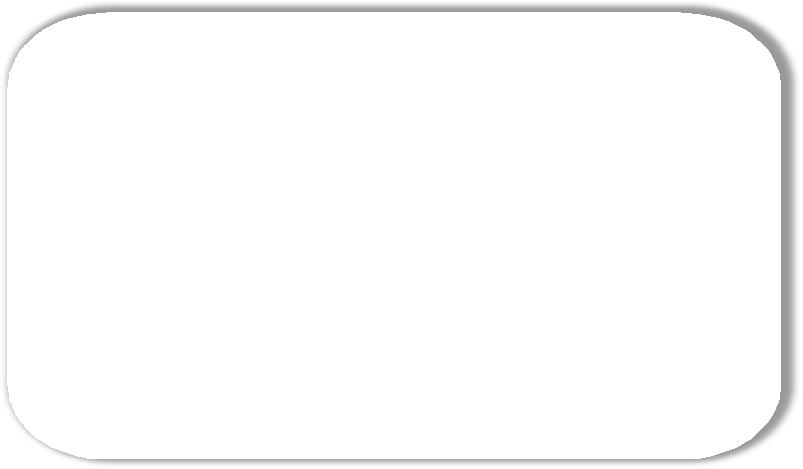 Verarbeitung von sensiblen Daten
im Gesundheits- und Sozialbereich2
Besondere Kategorien personenbezogener Daten, wie z. B. 	Gesundheitsinformationen,	erfordern	erhöhte 	Sicherheitsvorkehrungen.
Die  Verarbeitung  von  Gesundheitsdaten  sollte  den 	Interessen des Einzelnen und der Gesellschaft dienen, 	insbesondere bei der Verwaltung von Gesundheitsdiensten 	und in der Forschung.
Mit der Verordnung sollen einheitliche Regeln für den
Umgang	mit  Gesundheitsdaten  unter  Wahrung  des
Verarbeitung sensibler Daten im öffentlichen Gesundheitssektor3
Besondere  Kategorien  personenbezogener  Daten 	können aus Gründen der öffentlichen Gesundheit ohne 	Zustimmung verarbeitet werden.
Strenge Maßnahmen sind notwendig, um die Rechte und 	Freiheiten des Einzelnen zu schützen.
Der   Begriff   "öffentliche   Gesundheit"   umfasst 	verschiedene gesundheitsrelevante Aspekte im Sinne 	der Verordnung (EG) Nr. 1338/2008.
Berufsgeheimnisses werden.
Die  Mitgliedstaaten
und	der	Grundrechte	festgelegt
Die Verarbeitung von Gesundheitsdaten im öffentlichen 	Interesse sollte es Dritten nicht ermöglichen, die Daten 	für andere Zwecke zu nutzen, z. B. Arbeitgebern oder 	Versicherungsgesellschaften.
können  zusätzliche  Bedingungen
auferlegen, die jedoch den Datenfluss innerhalb der EU nicht behindern sollten.
2GDPR.EU. Recital 53: Processing of sensitive data in health and social sector
3GDPR.EU. Recital 54: Processing of sensitive data in public health sector
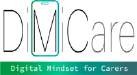 DSGVO in der Altenpflege
Um die DSGVO-Vorschriften und die Vorschriften Ihres Arbeitgebers in der EU einzuhalten,  sind  Sie  verpflichtet,  eine  Schulung  zu  diesem  Thema  zu absolvieren.
Außerdem kann jede Organisation etwas andere und spezifischere Vorschriften haben, die die allgemeine Datenschutz-Grundverordnung ergänzen.


Falls  Sie  keine  Schulung  erhalten  haben,  wenden  Sie  sich  an  den:die behördliche:n Datenschutzbeauftragte:n an Ihrem Arbeitsplatz, der:die Sie über die Verfahren und Besonderheiten des Datenschutzes in Ihrer Organisation informieren wird.
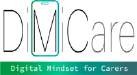 Digitale Tools und Datenschutz
Mit der zunehmenden Integration von Technologien in das Gesundheitswesen
und	die	Altenpflege		bieten Verbesserung	der	Effizienz, Pflege.
digitale	Tools	zahlreiche	Vorteile	bei	 der der	Kommunikation	und	 der	Qualität	der
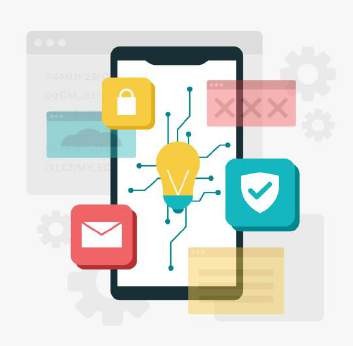 Mit der Einführung digitaler Tools geht jedoch auch	die	Verantwortung	einher,	für	solide
Datenschutzmaßnahmen
zu	sorgen,
um	sensible
insbesondere	wenn	es
Informationen über ältere Menschen geht.
Entworfen von Freepik
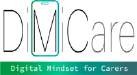 Digitale Tools und Datenschutz
Im Folgenden finden Sie einige Beispiele für digitale Tools, die häufig in der Altenpflege eingesetzt werden, sowie deren Vorteile und Risiken und was bei ihrer ethischen Nutzung zu beachten ist.
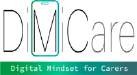 Digitale Tools und Datenschutz
Digitale Krankenakten
Digitale   Krankenakten   ermöglichen   es   den   Leistungserbringern   im   Gesundheitswesen, Patienteninformationen  effizient  zu  erfassen  und  abzurufen,  wodurch  sich  der  Zeitaufwand  für Papierkram und Verwaltungsaufgaben verringert.

Elektronische  Akten  können  aus  der  Ferne  abgerufen  werden,  so  dass  Angehörige  der Gesundheitsberufe jederzeit und überall auf Patientendaten zugreifen können, was eine rechtzeitige und fundierte Entscheidungsfindung erleichtert.

Digitale Aufzeichnungen ermöglichen eine nahtlose Kommunikation zwischen den Mitgliedern des Gesundheitsteams,  was  eine  bessere  Koordination  der  Pflege  und  den  Austausch  wichtiger Informationen ermöglicht.
Aber, gibt es auch Risiken?
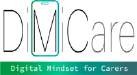 Digitale Tools und Datenschutz
Digitale Gesundheitsakten
Digitale	Gesundheitsdaten	sind	anfällig
für	unbefugten	Zugriff,	was
Privatsphärenverletzungen wie Identitätsdiebstahl oder Betrug zur Folge haben kann. Hacker oder böswillige Insider können Systemschwachstellen ausnutzen, um an sensible medizinische Informationen zu gelangen.

Zudem kann eine ungenaue oder unvollständige Dokumentation in  digitalen  Akten  die  Patient:innenversorgung  erheblich beeinträchtigen. Fehler bei der Erfassung wichtiger Daten, wie Medikamentendosierungen  oder  Krankengeschichten,  können zu  Fehldiagnosen,  unangemessenen  Behandlungen  oder gesundheitlichen Schäden führen.
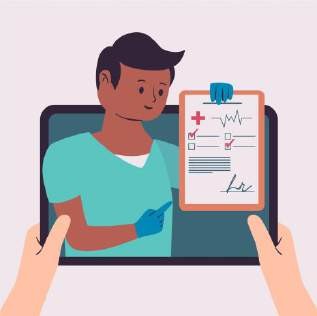 Entworfen von Freepik
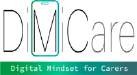 Digitale Tools und Datenschutz
Digitale Gesundheitsakten
Als	Pflegekräfte	müssen	Sie	unbedingt	sicherstellen,
dass	Ihre	Praktiken	mit	der
Allgemeinen Datenschutz Grundverordnung (DSGVO) in Einklang stehen.

Das bedeutet, dass vor der Datenerhebung die Einwilligung der Patient:innen eingeholt und die Erhebung unnötiger Informationen auf ein Minimum beschränkt werden muss.

Durch die Einhaltung der DSGVO-Grundsätze schützen Sie nicht nur die Privatsphäre der Patient:innen, sondern fördern auch Vertrauen und Transparenz in der Pflege. Robuste Sicherheitsmaßnahmen  wie  Verschlüsselung  und  Zugangskontrollen  schützen  zudem Patient:innendaten  vor  unbefugtem  Zugriff  oder  Offenlegung  und  unterstreichen  Ihr Engagement für ethische und verantwortungsvolle Pflege.
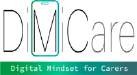 Digitale Tools und Datenschutz
Personenortungsgeräte

Personenortungsgeräte  sind  eine  wertvolle  Hilfe  beim  schnellen  Auffinden  älterer Menschen,  die  sich  verirrt  haben  oder  in  Not  geraten  sind,  insbesondere  in Situationen wie medizinischen Notfällen oder beim Umherirren im Zusammenhang mit Krankheiten wie Demenz.

Diese  schnelle  Reaktionsfähigkeit  kann  potenziell  Leben  retten  und  das  Risiko  von Schäden verringern.
Aber, gibt es auch Risiken?
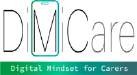 Digitale Tools und Datenschutz
Personenortungsgeräte
Die ständige Überwachung durch Personenortungsgeräte kann die Privatsphäre älterer Menschen verletzen, da ihre Bewegungen ständig verfolgt werden. Dieser Eingriff in die Privatsphäre  kann  Unbehagen  und  das  Gefühl  von  Autonomieverlust  verursachen, besonders wenn sie denken, dass jeder ihrer Schritte überwacht wird.

Wenn  man  sich  zu  sehr  auf  die  Ortungstechnik  bei  älteren Menschen  verlässt,  kann  die  menschliche  Interaktion  und persönliche Betreuung vernachlässigt werden. Pflegekräfte und Familienmitglieder   könnten   die   Bedeutung   regelmäßiger Kontrollen, Kommunikation und emotionaler Unterstützung aus den Augen verlieren.
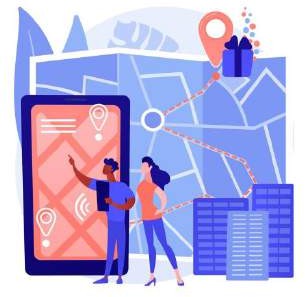 Image by Freepik
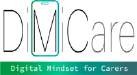 Digitale Tools und Datenschutz
Personenortungsgeräte

Es   ist   wichtig,   ein   Gleichgewicht   zwischen   Datenschutz   und   Sicherheit   bei Personenortungsgeräten zu finden. Die Zustimmung der betroffenen Person oder ihrer Vertreter:innen muss eingeholt und Transparenz über die Nutzung und den Umgang mit Daten gewährleistet werden. Der Zugriff auf die Ortungsdaten sollte klar geregelt und vor Missbrauch geschützt sein.

Trotz der Sicherheitsvorteile von Ortungsgeräten muss der Mensch im Mittelpunkt der Pflege bleiben. Pflegekräfte  sollten  regelmäßige  Besuche,  Kommunikation  und  emotionale  Unterstützung priorisieren, da Technologie allein nicht die sozialen und emotionalen Bedürfnisse älterer Menschen erfüllen kann.
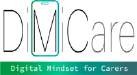 Digitale Tools und Datenschutz
Alltagsszenario
In	einer	Pflegeeinrichtung
beschließen	die	Mitarbeiter:innen,	ein
der
Personenortungsgerät	einzuführen,	um	die	Sicherheit
Bewohner:innen zu gewährleisten, insbesondere derjenigen, die dazu neigen, umherzuwandern oder desorientiert zu sein.

Ohne  angemessene  Schulung  oder  Aufsicht  beschließt  eine Mitarbeiterin  jedoch,  das  Ortungsgerät  zu  benutzen,  um  die Bewegungen eines Bewohners, Herrn Johnson, ohne dessen Wissen zu überwachen.
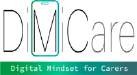 Digitale Tools und Datenschutz
Alltagsszenario


Herr  Johnson,  ein  unabhängiger  Mensch,  geht  gerne  im  Garten  der Einrichtung spazieren, um zu entspannen und nachzudenken. Ohne es zu wissen, aktiviert die Mitarbeiterin das Ortungsgerät in seinem Namen, weil sie glaubt, dass es ihm zusätzliche Sicherheit bietet.

Diese Maßnahme verletzt jedoch die Privatsphäre und die Autonomie von Herrn Johnson, da er nicht zugestimmt hat, ständig überwacht zu werden.
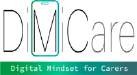 Digitale Tools und Datenschutz
Alltagsszenario

Infolgedessen fühlt sich Herr Johnson von den Mitarbeiter:innen und der Einrichtung  überrumpelt  und  misstraut  ihnen.  Er  zögert,  seinen gewohnten Aktivitäten nachzugehen, da er das Gefühl hat, dass jeder seiner Schritte ohne seine Zustimmung überwacht wird.
Dieser	Missbrauch	des	Personenortungsgeräts	untergräbt	das
und
der
Vertrauen	zwischen	Bewohner:innen	und	Pfleger:innen
untergräbt	die	ethischen	Grundsätze	der
Privatsphäre	und
individuellen Autonomie in der Altenpflege.
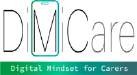 Dem Datenschutz in der Altenpflege muss unbedingt Vorrang eingeräumt werden.
Indem wir die Privatsphäre und die Autonomie durch informierte Zustimmung und sichere Praktiken schützen, wahren wir die Würde und das Vertrauen in die Pflege!
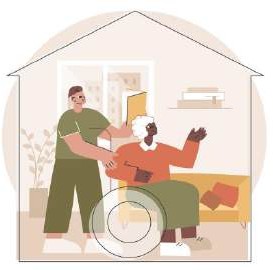 Entworfen von Freepik
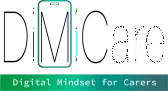 Zusammenfassung
Dieses Modul zum Datenschutz in der Altenpflege vermittelt ein umfassendes Verständnis der wichtigsten Grundsätze und Praktiken. Es beginnt mit der Bedeutung des Datenschutzes im Kontext der Altenpflege und betont die Sensibilität der Daten in der Altenpflege. Das Modul befasst sich mit den wesentlichen Begriffen, Konzepten und Vorschriften im Zusammenhang mit dem Datenschutz, einschließlich der Allgemeinen Datenschutzverordnung (DSGVO), sowie mit Überlegungen zu den Menschenrechten und zur ethischen Nutzung von Technologien. Die Lernenden erkunden die Bedeutung der Einhaltung von Vorschriften, lernen Sicherheitsmaßnahmen kennen und vertiefen sich in Fallstudien, um praktische Einblicke zu gewinnen.
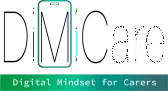 Übung zur Selbstreflexion
Wie kann ich die in dieser Präsentation erörterten Grundsätze des Datenschutzes auf meine Rolle in der Pflege älterer Menschen anwenden? Welche konkreten Schritte kann ich unternehmen, um den ethischen Einsatz von Technologie zu gewährleisten und die Privatsphäre und Würde der von mir betreuten Personen zu schützen?

Wie kann ich nach der Lektüre des Materials proaktive Schritte unternehmen, um potenzielle Datenschutzprobleme bei meiner Arbeit zu bewältigen? Welche Verbesserungen kann ich in meiner Organisation empfehlen, um unseren Ansatz für Datensicherheit und ethische Nutzung zu stärken, insbesondere im Kontext der Altenpflege?
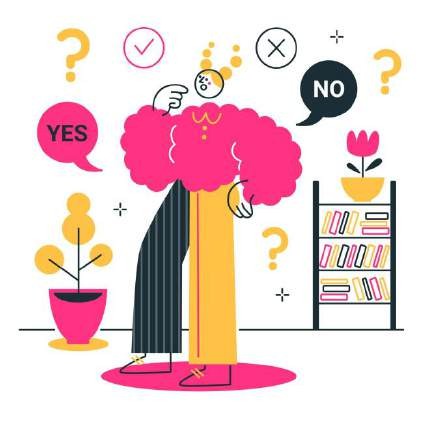 1
Entworfen von Freepik
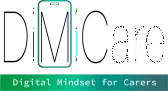 Herzlichen Glückwunsch, Sie haben Einheit 2 des Moduls 5 abgeschlossen.
Gut gemacht!
Entworfen von Freepik
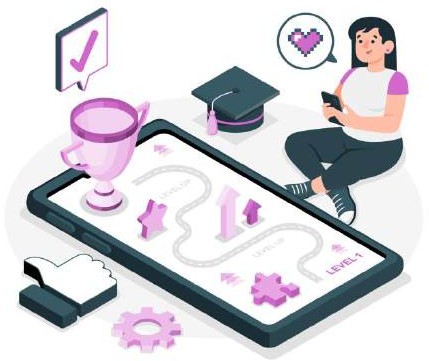 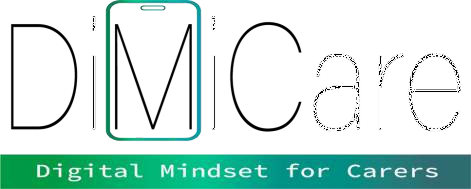 Diese Lerneinheit wurde im Rahmen des Erasmus+ KA2-Projekts DiMiCare entwickelt und wird mit Unterstützung der Europäischen Union finanziert. Die Arbeit ist für Bildungszwecke bestimmt und steht unter der Creative Commons Attribution-NonCommercial-ShareAlike 4.0 International License @ The DiMiCare Consortium (mit Ausnahme der referenzierten Screenshots und Inhalte).
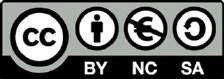 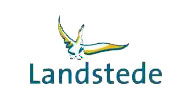 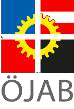 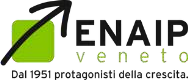 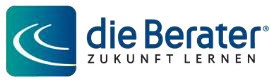 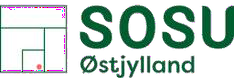 Gefördert von der Europäischen Union. Die geäußerten Ansichten und Meinungen sind jedoch ausschließlich die des Autors/der Autoren und spiegeln nicht unbedingt die der Europäischen Union oder der OeAD-GmbH wider. Weder die Europäische Union noch die Bewilligungsbehörde können für sie verantwortlich gemacht werden.
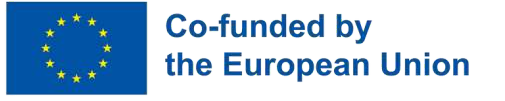 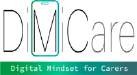 Literaturverzeichnis
Porsdam Mann, Savulescu,Sahakian. Facilitating the ethical use of health data for the benefit of society: electronic health records, consent and the duty of easy rescue. https://www.ncbi.nlm.nih.gov/pmc/articles/PMC5124071/

GDPR.EU. Recital 53: Processing of sensitive data in health and social sector. https://gdpr.eu/Recital-53-Processing-of-sensitive-data- in-health-and-social-sector/

GDPR.EU. Recital 54: Processing of sensitive data in public health sector. https://gdpr.eu/recital-54-processing-of-sensitive-data-in-
public-health-sector/